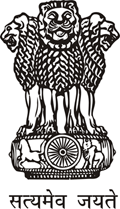 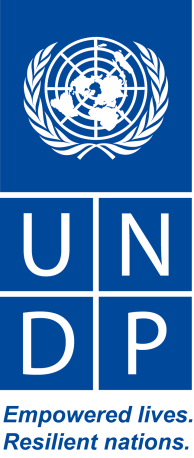 Digital Launch ofCOMMITComprehensive Online Modified Modules for Induction Training
Objective & Design of COMMIT
Objective:
To improve public service delivery;  
Promote Good-governance and citizen centric administration; 
Provide induction training to recently recruited frontline functionaries in the States 
Design: 
28 hours blended training with
- 8 hours of face to face orientation training delivered by Master Trainers at the District Training Centres/ ATIs
- 20 hoursof e-learning/15 e-modules  
60 days to each participant to complete the 15 e- modules at their own pace
15 e-modules hosted on DoPT Website

Target Group: 
For frontline government functionaries  who have received no training for professional and personal  development, in the last 5 years
Modules
Total: 15 e-modules: 12 Soft Skills and 3 Domain-specifc 
Modules are be hosted on DoPT server under the LRC link http://www.doptlrc.in of the Training Division.
Pilot Programme
COMMIT is
 Being piloted in 6 states of Maharashtra, Assam, Tamil Nadu, Haryana, West Bengal, Telangana
Covering approx 75,000 newly recruited (0-5 years) frontline functionaries
Access to Modules
Participating ATI’s Technical person will be given a User ID and Password. 
Using this Technical person will then create unique User ID and Passwords for each officer participating in the Programme, who can access the modules on the DoPT server.
Prior to launch, the ATI will hold a one-day face-to-face orientation workshop for the participants conducted by the Master Trainers. During the orientation participants will:
Receive a kit with headphones, orientation booklet and a unique User ID and Password 
Participate in an overview of the programme and contents of each module
 Complete 2 modules; Goal Setting and Personal and Organisational Values
60 days will be available to each participant to complete the remaining 13 of the   15 e-modules at their own pace.
5.     On  completion of 20 hours of e-modules, the participants will provide  
         feedback and receive a Certificate of completion, on prescribed dates and      
         venue each month, by the ATI.
5
THANK YOU